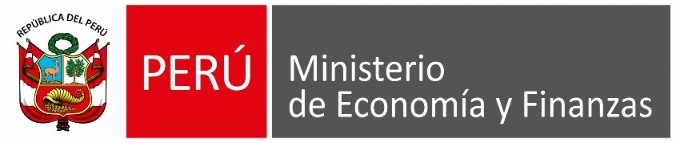 CONTRATACIÓN PÚBLICA
Dirección General de Asuntos de Economía Internacional, Competencia y Productividad
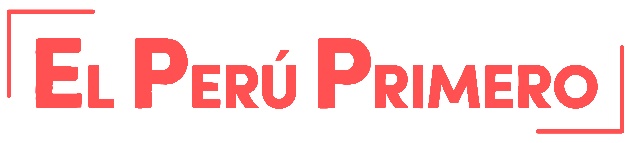 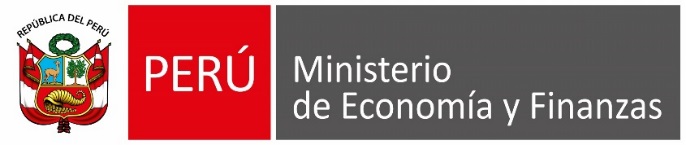 CONTRATACIÓN PÚBLICA EN EL MARCO DE LA TRANSFERENCIA DE GESTIÓN
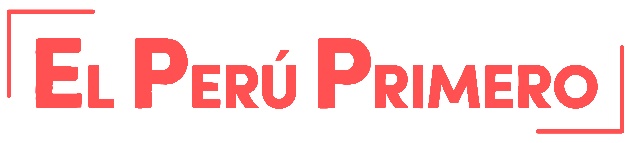 PRINCIPALES ASPECTOS DEL RÉGIMEN GENERAL DE CONTRATACIÓN PÚBLICA
1
2
3
4
PROCESO DE CONTRATACIÓN
1. PLANIFICACIÓN, CONTRATACIÓN Y EJECUCIÓN CONTRACTUAL
INTERACCIÓN DE SISTEMAS ADMINISTRATIVOS
PIA
PLANEAMIENTO
PRESUPUESTO
ABASTECIMIENTO (Próximo a implementarse)
TESORERÍA/
CONTABILIDAD
PLANIFICACIÓN BAJO ENFOQUE DE RESULTADOS
2
Fin
Cumplir los objetivos y metas institucionales
1
3
4
PLAN ANUAL DE CONTRATACIONES
(PAC)
Instrumento de gestión para planificar, ejecutar y evaluar las contrataciones, el cual se articula con el Plan Operativo Institucional (POI) y el Presupuesto Institucional de Apertura (PIA).
FORMULACIÓN DEL PAC
Consolidación y valorización en el CN, ajuste de los requerimientos y CCN según poyecto de presupuesto,  y elaboración del proyecto PAC
PAC
Aprobación del PIA y ajuste del proyecto del PAC
El PAC se publica en el SEACE adjuntando documento de aprobación
Definición de requerimientos y elaboración de cuadro de necesidades
2
5
4
1
3
APROBACIÓN
DIFUSIÓN
Segundo momento
(15 días hábiles siguientes)
Primer momento
Tercer momento
(Dentro de los 5 días hábiles de aprobado)
CONTRATACIÓN
FLUJO DE LAS ACTUACIONES PREPARATORIAS
Cada entidad debe definir los procedimientos y plazos para la determinación y aprobación del Expediente de Contratación y designación del Comité de Selección (Directivas, instructivos)
DETERMINACIÓN DEL TIPO DE  PROCEDIMIENTO DE SELECCIÓN (AÑO FISCAL 2018)
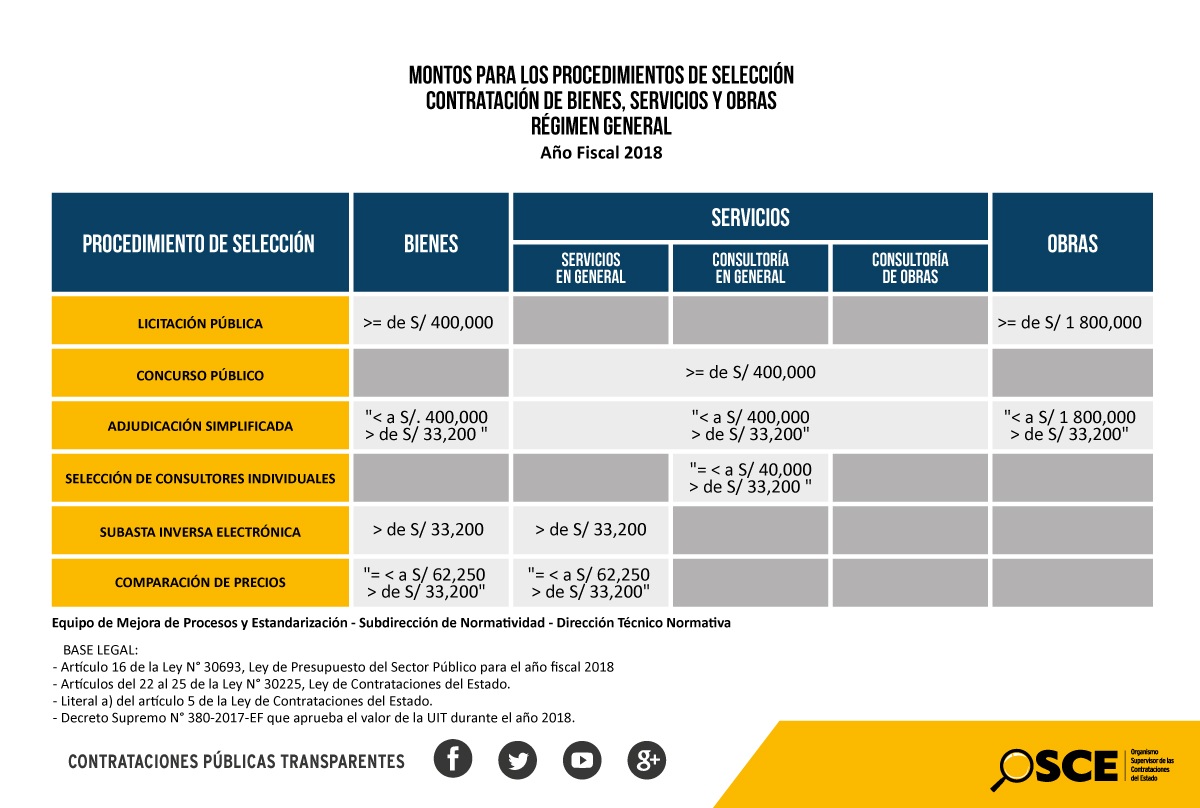 FUENTE: ORGANISMO SUPERVISOR DE LAS CONTRATACIONES DEL ESTADO
EJECUCIÓN CONTRACTUAL
Perfeccionamiento del contrato con presentación de todos los documentos
2
3
1
Postor ganador presenta requisitos para perfeccionar contrato
Suscripción de contrato o notificación de orden de compra o de servicio
Buena Pro consentida o firme
3 días hábiles
8 días hábiles
Perfeccionamiento del contrato con subsanación de requisitos
4
2
3
5
1
Suscripción de contrato o notificación de orden de compra o de servicio
Postor ganador presenta requisitos para perfeccionar contrato
Postor subsana observaciones
Entidad notifica observaciones a postor ganador
Buena Pro consentida o firme
8 días hábiles
5 días hábiles
3 días hábiles
1 día hábil
VIGENCIA DEL CONTRATO
 Máximo 3 ejercicios presupuestales
CÓMPUTO DEL PLAZO DE VIGENCIA DEL CONTRATO
Días calendarios
MODIFICACIONES AL CONTRATO
Adicionales y reducciones en bienes, servicios y consultorías
Para alcanzar la finalidad del contrato
Asignación presupuestal
Límite
25% del monto del contrato original
En caso de adicionales, el contratista debe aumentar de forma proporcional las garantías que hubiese otorgado, en caso de reducciones, puede solicitar la disminución en la misma proporción.
Adicionales y reducciones en obras
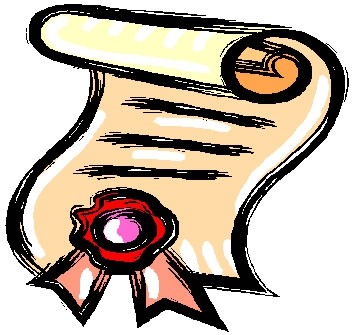 Límite
15% del monto del contrato original, restándole los presupuestos deductivos vinculados
Pagos aprobados por el Titular de la entidad
Ampliación de plazo
Modificaciones convencionales al contrato
2. OBLIGACIONES Y RESPONSABILIDADES DE LOS ACTORES DEL PROCESO DE CONTRATACIÓN
Actores del proceso de contratación
Responsabilidad de acuerdo al régimen jurídico que los vincule: administrativo, civil y penal
FACULTAD DE DELEGACIÓN DEL ALCALDE
Regla general: 
El alcalde puede delegar mediante resolución la autoridad que la norma le otorga, salvo excepciones
Ejemplos
X
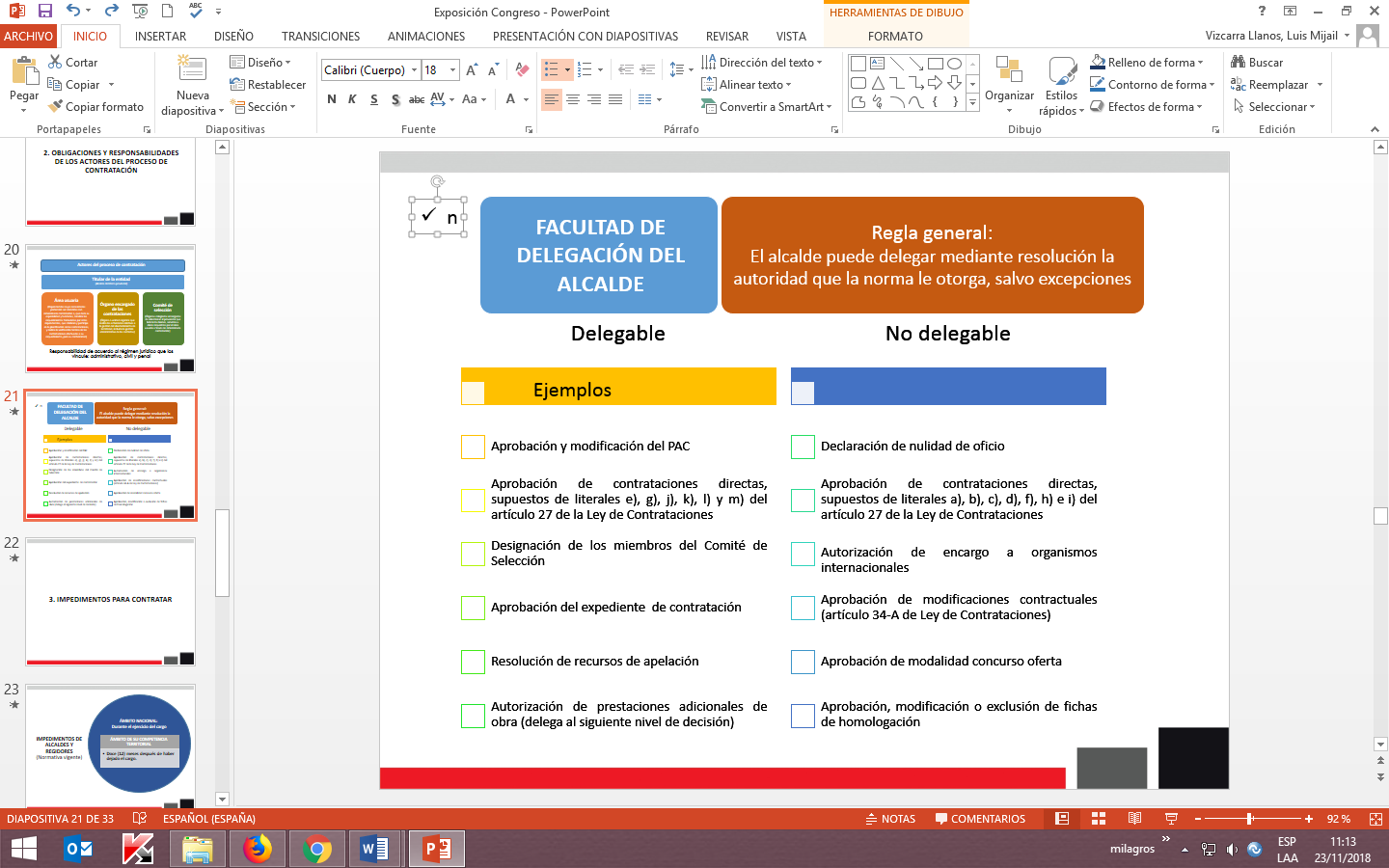 X
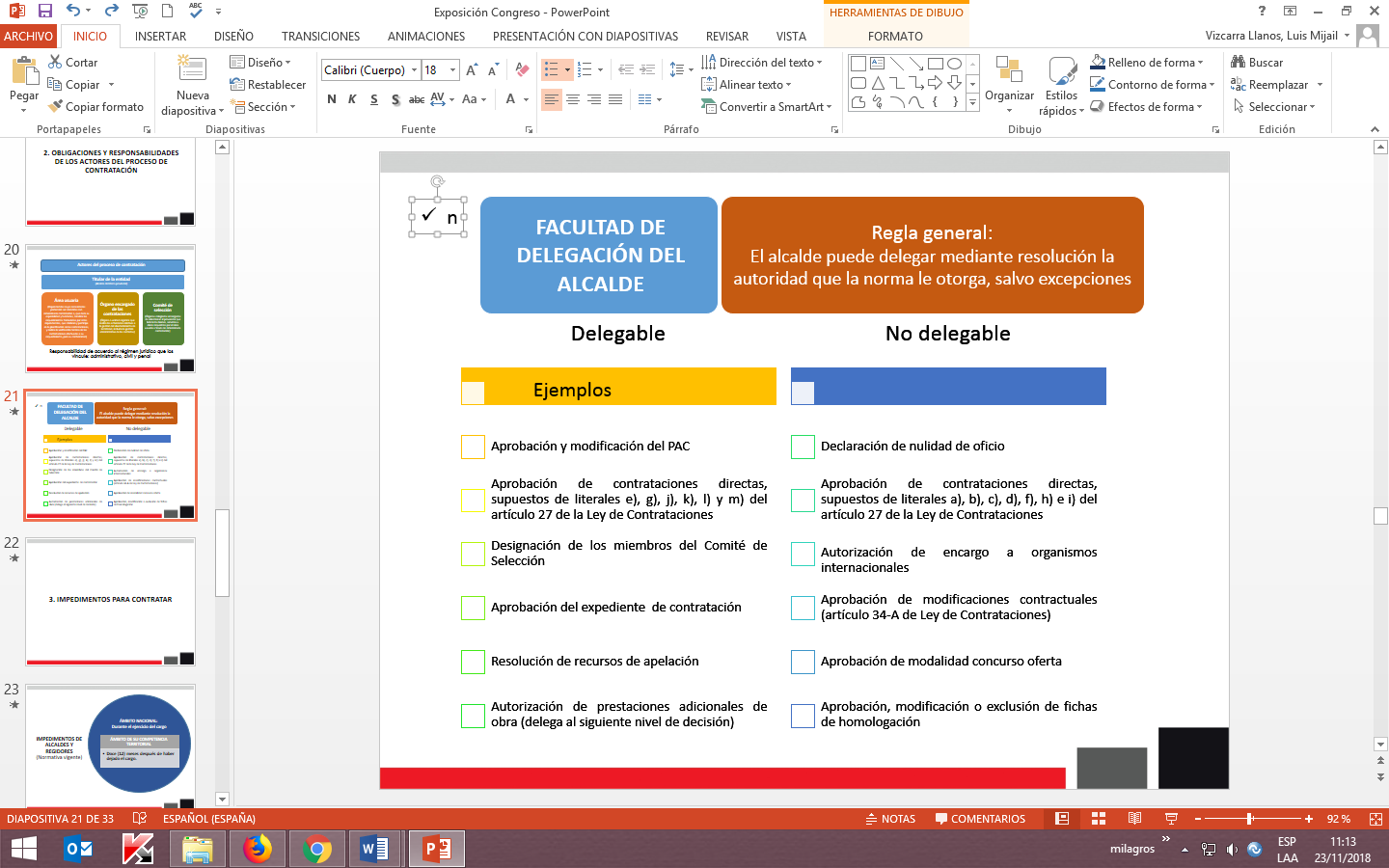 X
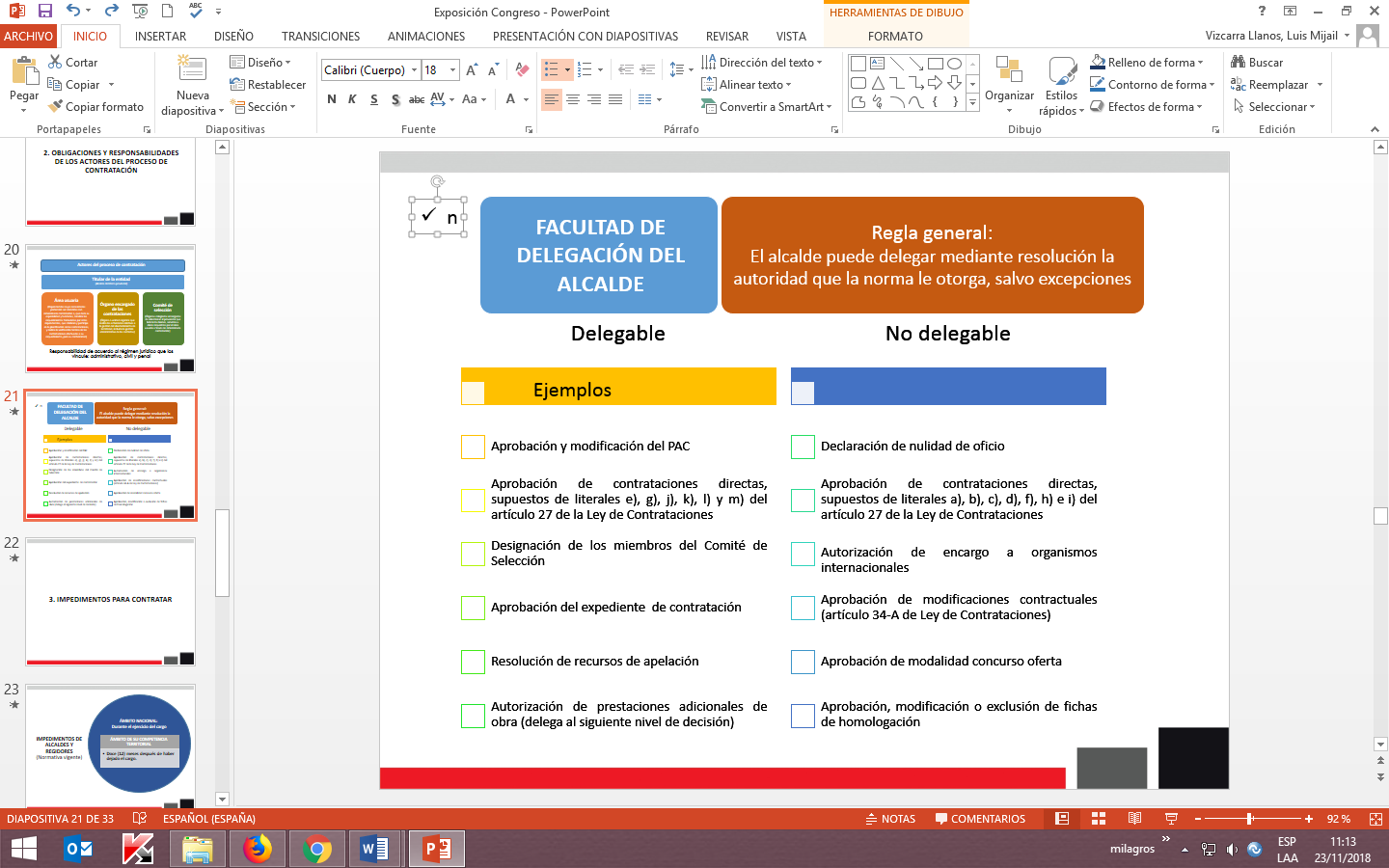 X
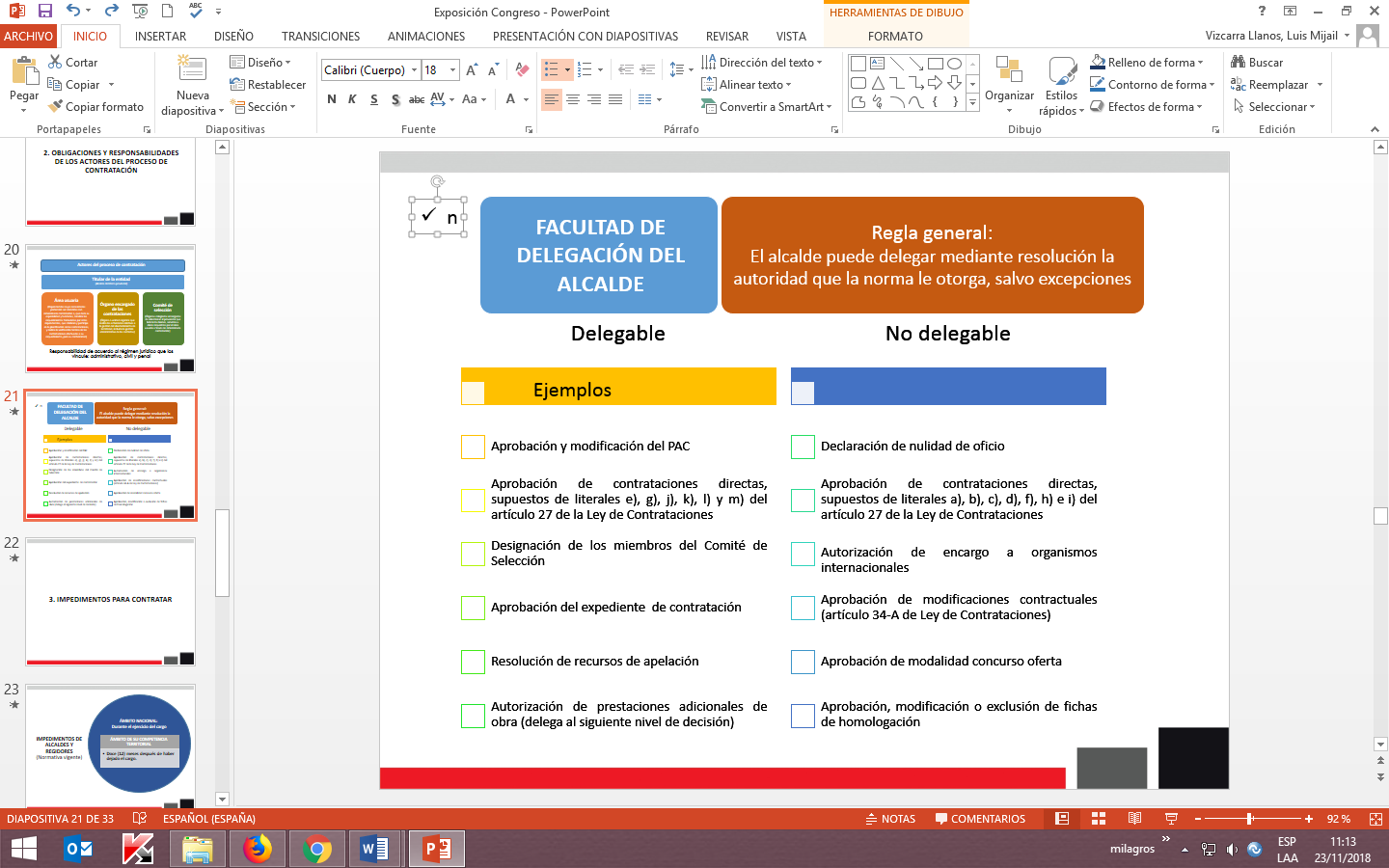 X
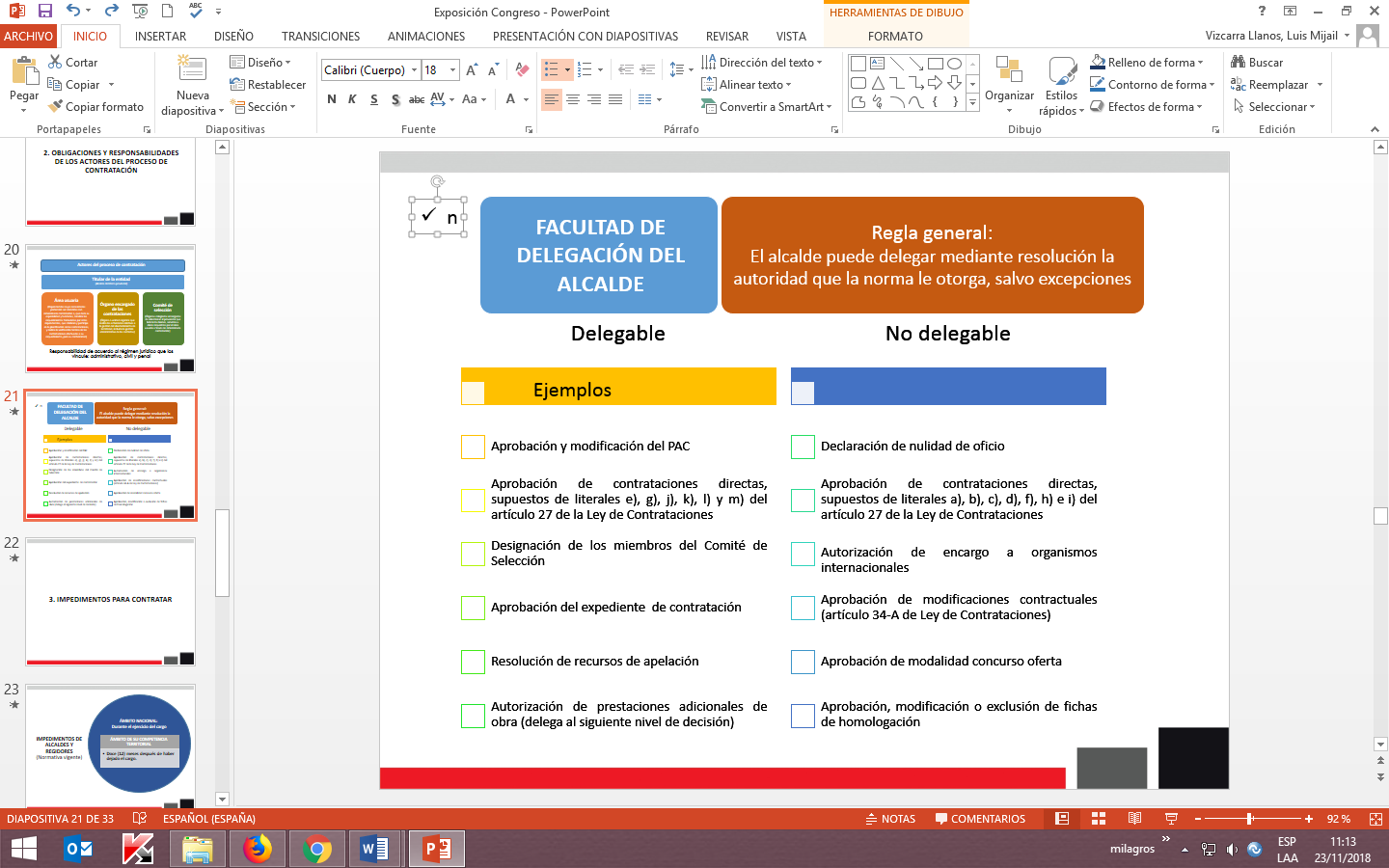 X
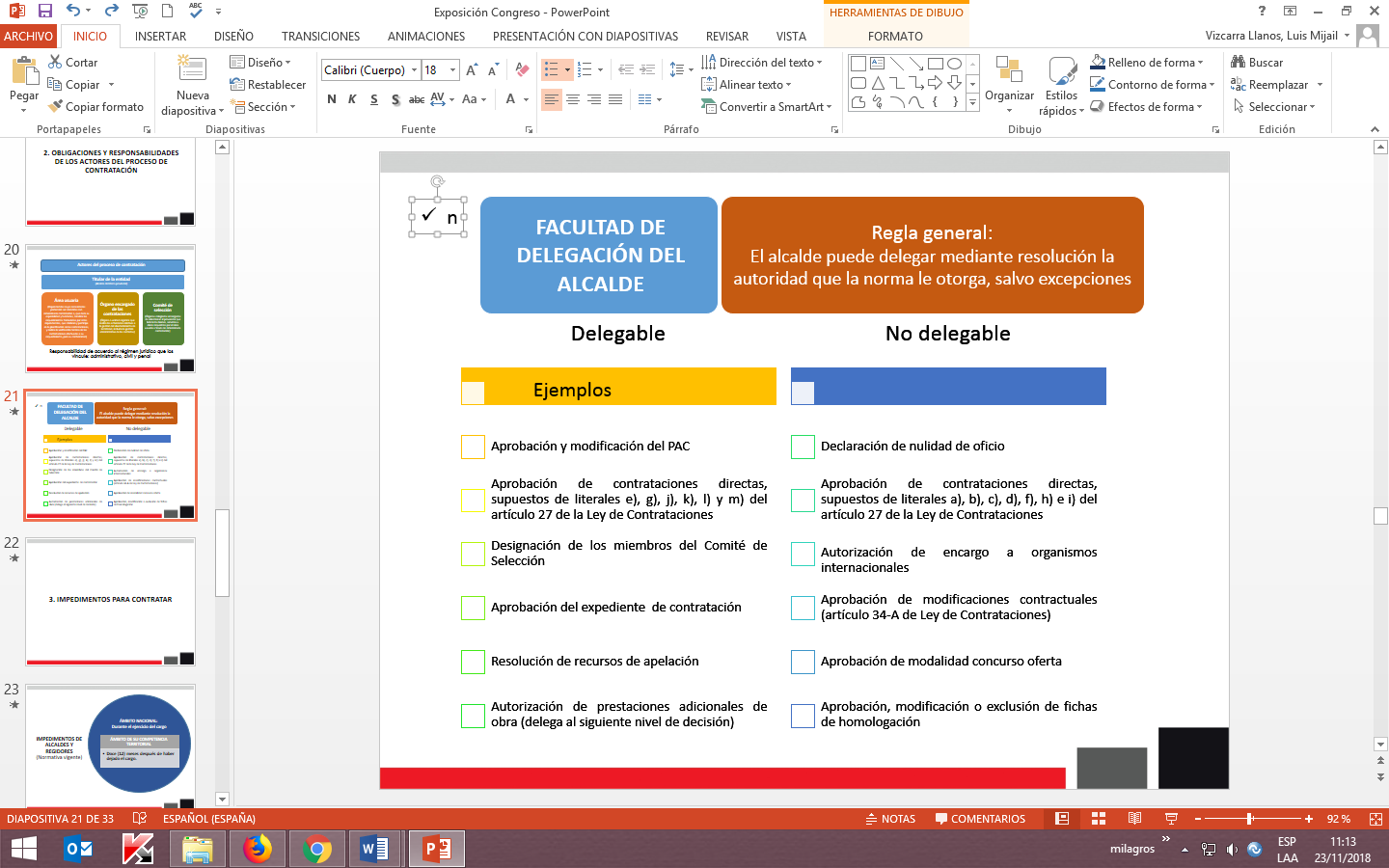 X
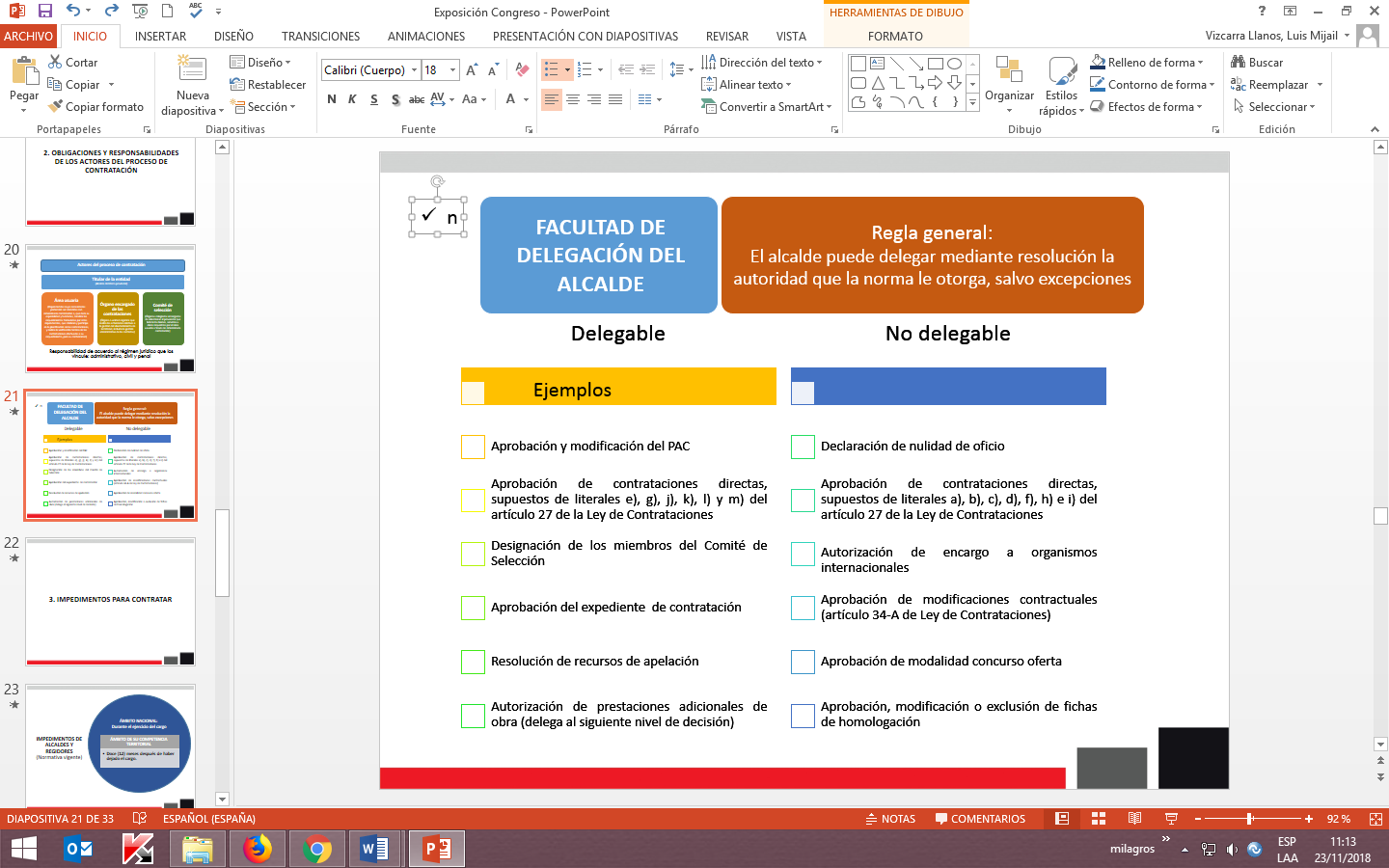 3. IMPEDIMENTOS PARA CONTRATAR
ÁMBITO NACIONAL:
 Durante el ejercicio del cargo
IMPEDIMENTOS DE ALCALDES Y REGIDORES(Normativa vigente)
Alcanza al cónyuge, conviviente o los parientes hasta el segundo grado de consanguinidad o afinidad, en el mismo ámbito y plazo.
IMPEDIMENTOS DE ALCALDES Y REGIDORES(Decreto Legislativo N° 1444)
ALCALDES
REGIDORES
ÁMBITO NACIONAL:
 Durante el ejercicio del cargo
Alcanza al cónyuge, conviviente o los parientes hasta el segundo grado de consanguinidad o afinidad, por el mismo plazo, pero solo en el ámbito de competencia territorial
Aquellos que tengan intervención directa en la determinación de las características técnicas y valor referencial, elaboración de Bases, selección y evaluación de ofertas de un proceso de selección y en la autorización de pagos de los contratos derivados de dicho proceso, salvo en el caso de los contratos de supervisión.
IMPEDIMENTOS DE SERVIDORES PÚBLICOS(Normativa vigente)
Aquellos que tengan intervención directa en cualquiera de las siguientes actuaciones: i) determinación de las características técnicas y/o valor referencial o valor estimado, ii) elaboración de documentos del procedimiento de selección, iii) calificación y evaluación de ofertas, y iv) la conformidad de los contratos derivados de dicho procedimiento, salvo en el caso de los contratos de supervisión. Tratándose de personas jurídicas el impedimento le alcanza si la referida intervención se produce a través de personas que se vinculan a esta.
IMPEDIMENTOS DE SERVIDORES PÚBLICOS(Decreto Legislativo N°1444)
En ambos casos, alcanza al cónyuge, conviviente o los parientes hasta el segundo grado de consanguinidad o afinidad
4. ASPECTOS A RECORDAR
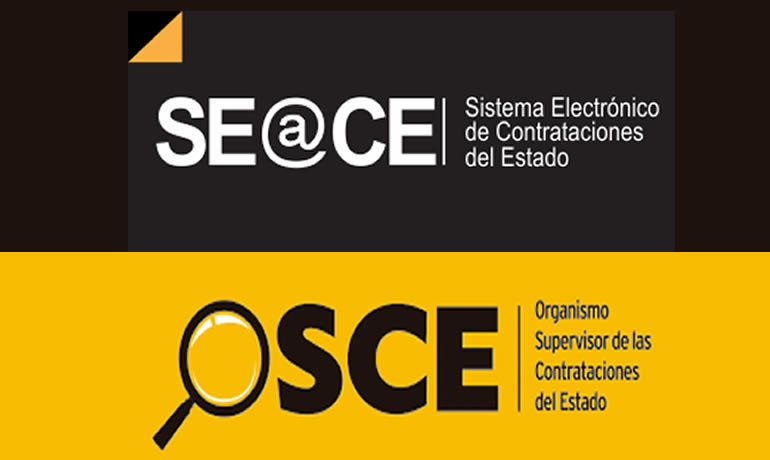 Las entidades están obligadas a registrar en el SEACE todos los documentos vinculados a las contrataciones que realicen, independientemente que se sujeten al ámbito de aplicación de la Ley, su cuantía o fuente de financiamiento.
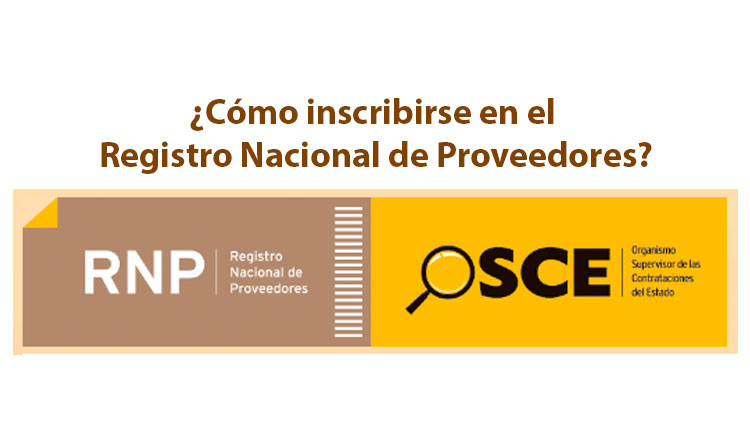 Los proveedores de bienes, de servicios, ejecutores de obras y consultores de obras deben contar con inscripción vigente en el RNP.
DEBER DE SUPERVISIÓN DE LA ENTIDAD
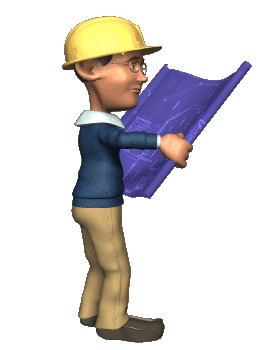 El deber de supervisión se extiende a todos los niveles de la entidad y se aplica respecto de todo el proceso de contratación (bienes, servicios y obras)
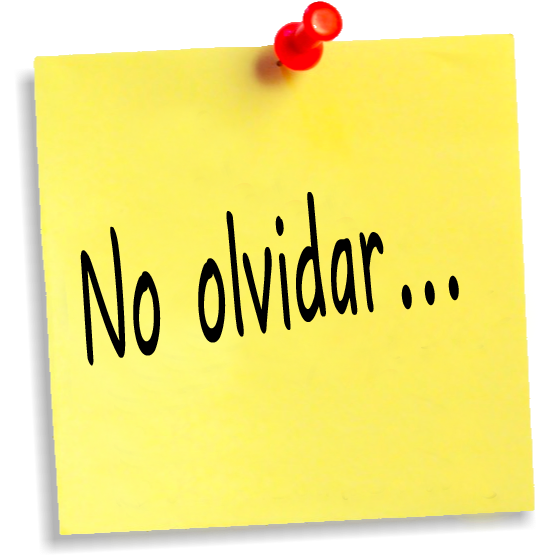 PROHIBIDO
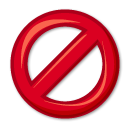 Bienes
FRACCIONAMIENTO
Servicios
Obras
Evitar el tipo de procedimiento de selección que corresponda según la necesidad anual
Dividir la contratación a través de la realización de dos o más procedimientos de selección
Con la finalidad de:
Evadir la aplicación de la normativa de contrataciones para dar lugar a contrataciones iguales o inferiores a ocho (8) UIT
Evadir el cumplimiento de los tratados o compromisos internacionales que incluyan disposiciones sobre contratación pública
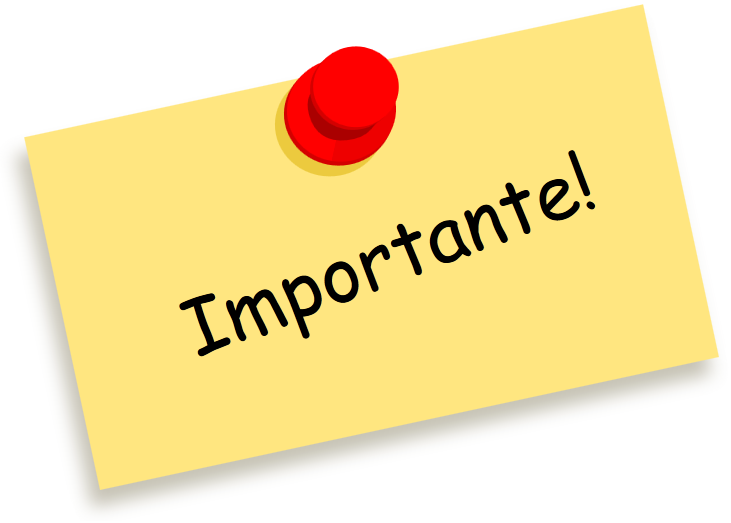 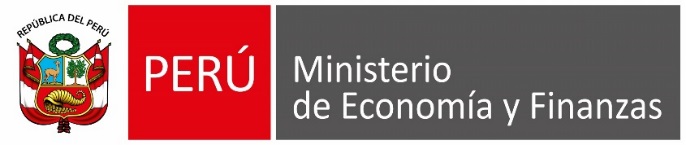 GRACIAS
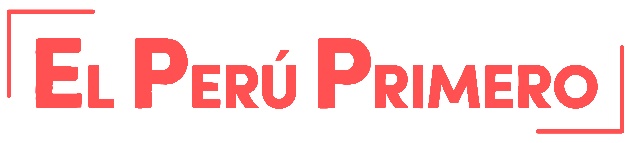